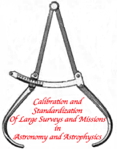 PreCam:  A Step Towards the Photometric Calibration of the DES
Sahar S. Allam & Douglas L. Tucker
for the PreCam team 17 April 2012
1-Overview
2-Photometric Quality
3-What next?
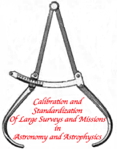 PreCam Observers:  Commissioning & Operations
Sahar Allam
Jim Annis
Eduardo Balbinot
Joe Bernstein
Tomasz Biesiadzinski
David Burke
Melissa Butner
Julio Camargo
Darren DePoy +TAMU group
Brian Gerke
Rick Kessler
Kyler Kuehn
Steve Kuhlmann
Wolfgang Lorenzon
Marcio Maia
Leandro Martelli
Brian Nord
Eric Neilsen
Ricardo Ogando
John Peoples
Dominik Rastawicki
Joerg Retzlaff
Michael Schubnell
J. Allyn Smith
Adam Sypniewski
Greg Tarle
Douglas Tucker
Will Wester
Students:
D. Park
H. Head
T. Bailey
L. Maki
And special thanks to:
Oscar Saa and CTIO TelOps
Tim Abbott, Chris Smith, Alistair Walker
Pat Seitzer (PI of Curtis-Schmidt NASA program)
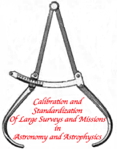 PreCam
Is a shallow bright survey. It’s goals to deliver 1-2% (1%) photometry over full the DES footprint.
Originally, 500 sqr deg for 10 times in each 5 filter.
Or simply 25,000 sqr deg, using C-S in 100 nights.
Total raw data including from engineering & commissioning  (Sep & Jan Runs) is ~>0.5TB gzipped.
For each data deduced, we used ~1TB (gzipped).

Total # of observation from 20101117UT – 20110120UT (51 nights) ~23,443 frames:- 
Including  bias, flats, darks, focus, SL test std & sci  
~460 frame/night
47% of the data was Sci and Std.
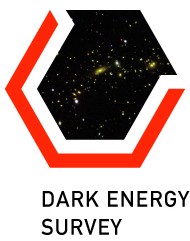 PreCam V3-Photometric Quality
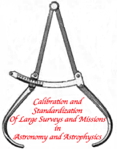 For PreCam V3 data reduction set:  we discovered a systematic flat-fielding error and used SDSS Stripe 82 Marriner Catalog to create a “star flat” (to correct later processing)
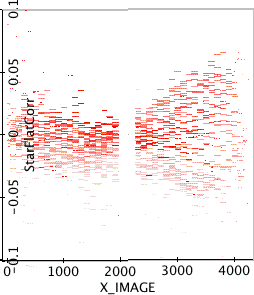 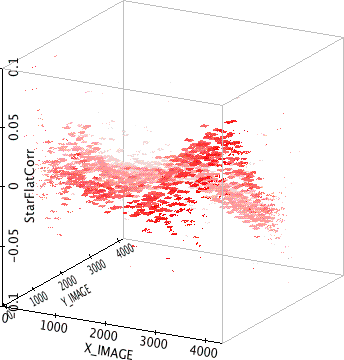 Δmag
Δmag
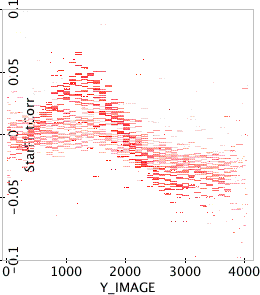 Δmag
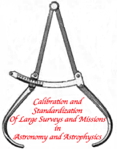 Total imaging data
(as of V4-Reduction)
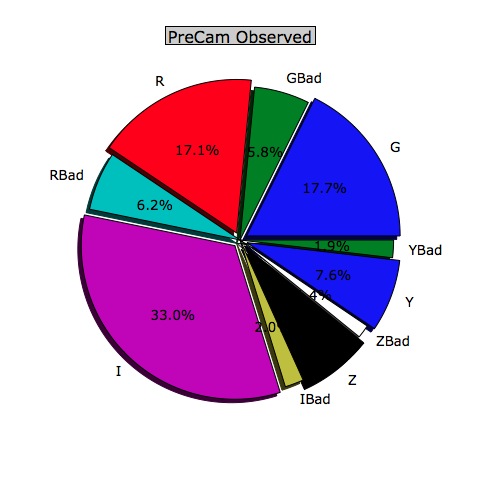 V4-Good #9028

G #1946 ~3810.8☐deg
R #1882 ~3685.5☐deg 
I #3635 ~6707.1☐deg 
Z #939 ~1838.8☐deg 
Y #836 ~1637.1☐deg


 V4-Bad #1989 
& imaging area
~3894.9☐deg
F. Observed 
#11020

G 2588
R 2568
I 3852 
Z 969
Y 1043
PreCam collecting an imaging area of
~17,679☐deg  [+/- 5%] > SDSS DR8(14,055☐deg)
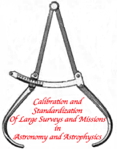 PreCam sky covered
as V4-Reduction
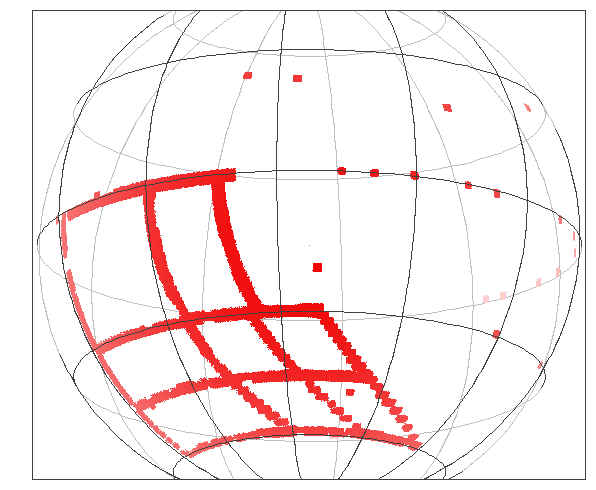 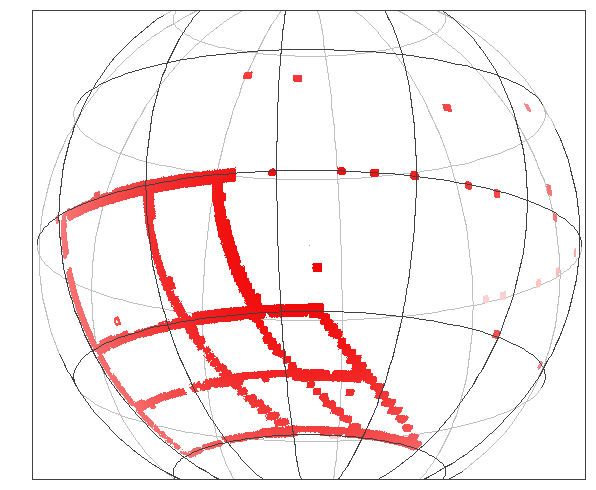 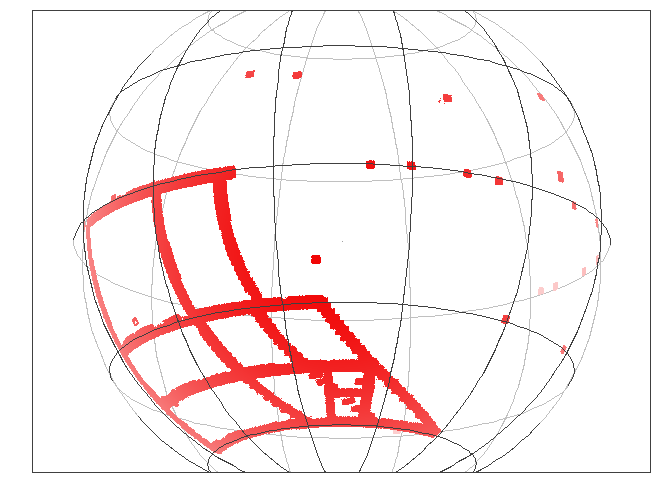 g-band
r-band
i-band
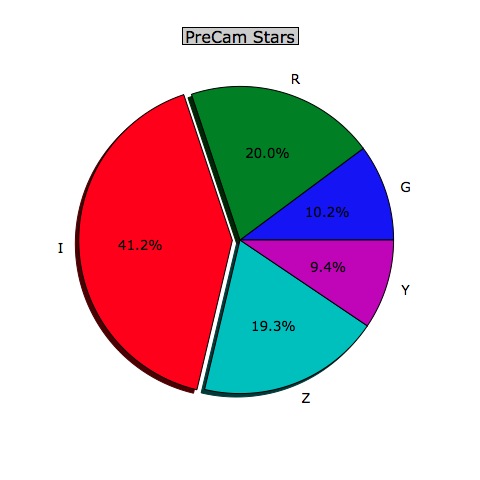 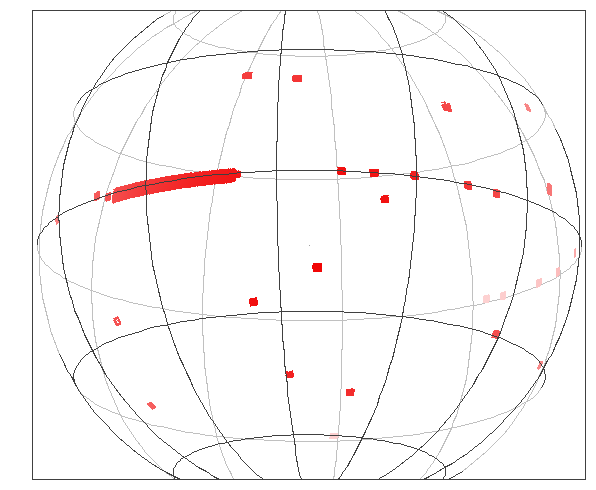 z-band
y-band
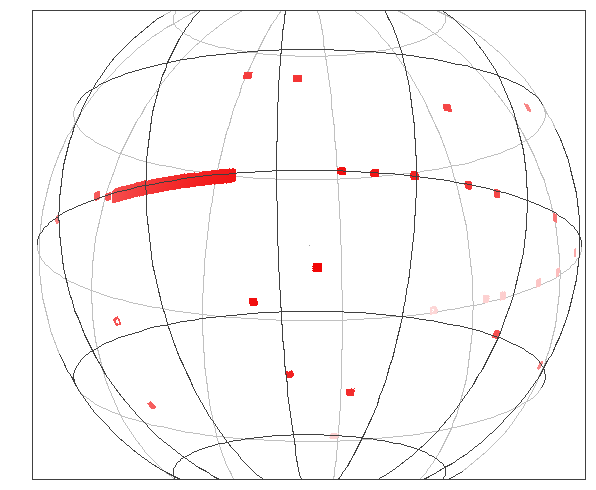 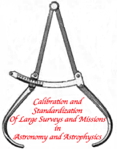 Photometric Quality

Systematic (comparison with
Marriner-S82)
V4 processing, 
and  calibration using nightly solution alone

(NO OVERALL GLOBAL RELATIVE CALIBRATION 
HAS YET BEEN APPLIED)
Total Throughput SDSS vs DES
transmission
Wavelength
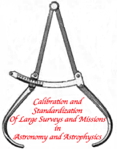 Nightly Solutions PreCam-g
(PreCam-g – SDSS-g) vs SDSS-g
0.2
-0.2
g-Nightly Solutions
 (mean)
4.30 + 0.152*X 
-.073*((g-r)-0.53)
 
(PreCam-g – SDSS-g) 
vs SDSS(g-r)
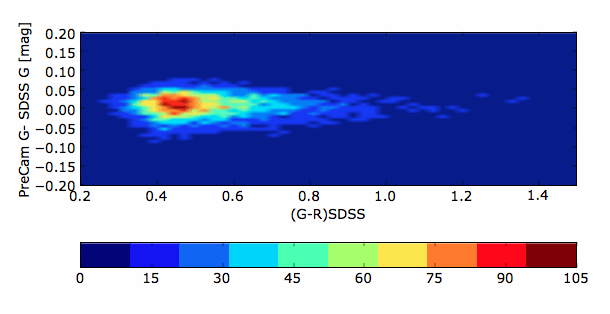 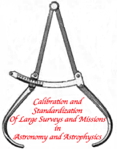 Nightly Solutions PreCam-r
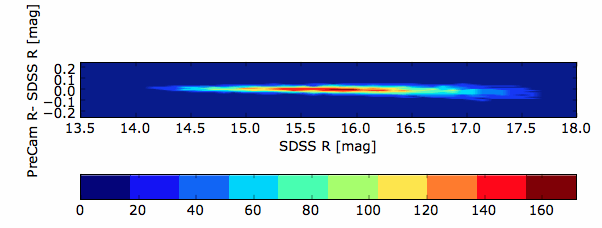 (PreCam-r – SDSS-r) vs SDSS-r
0.2
-0.2
r-Nightly Solutions
(mean) 
4.271 + 0.08*X 
-.079*((g-r)-0.53)

(PreCam-r – SDSS-r) 
vs SDSS(g-r)
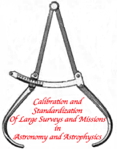 Nightly Solutions PreCam-i
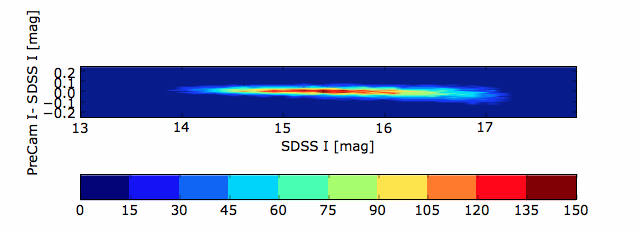 (PreCam-i - SDSS-i) vs SDSS-i
0.2
-0.2
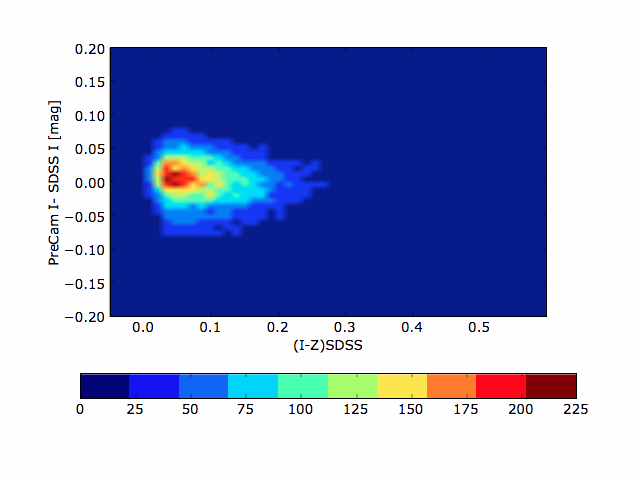 i-Nightly Solutions (mean)
4.432+ 0.077*X 
-0.253*((i-z)-0.09)


(PreCam-i – SDSS-i) 
vs SDSS(i-z)
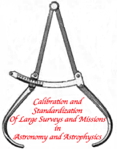 Nightly Solutions PreCam-z
(PreCam-z – SDSS-z) vs SDSS-z
0.2
-0.2
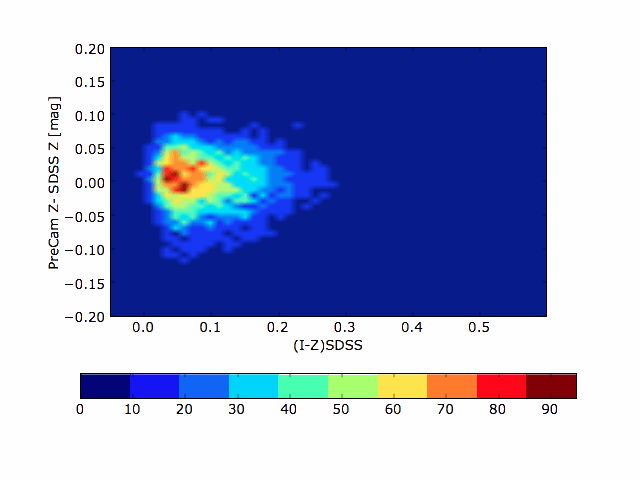 Z-Nightly Solutions
mean 
4.7076+ 0.0333*X 
-0.1056*((i-z)-0.09) 

(PreCam-z – SDSS-z) 
vs SDSS(i-z)
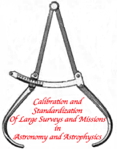 Nightly Solutions PreCam-Y
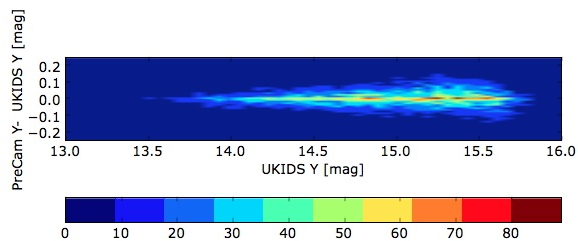 0.2
-0.2
(PreCam-Y – UKIDSS-Y) vs UKIDSS-Y
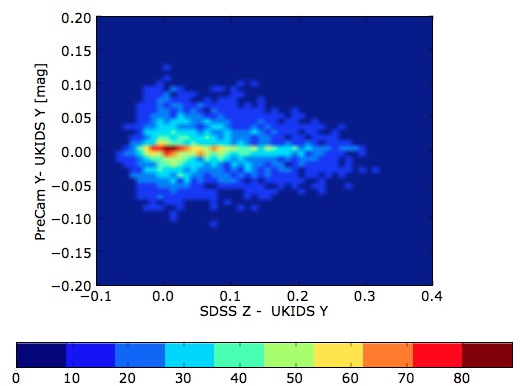 Y-Nightly Solutions
5.748 + 0.03*X  
+.463*((z-Y)-0.05)

(PreCam-Y – UKIDSS-Y) 
vs SDSSz-UKIDSS-Y
How to improve
Photometric Quality

Systematic:
Using the 
# of Repeated star
observation
(√N) will improve
our results for each filter
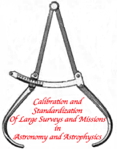 r-band 
(# of Repeat Star Observations)
(√N) will improve
our results
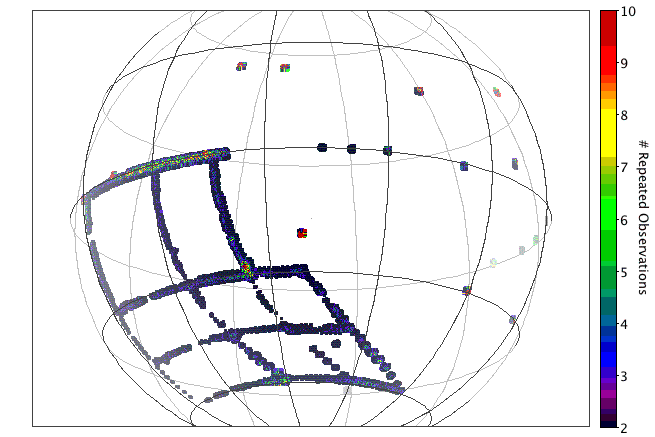 2-10
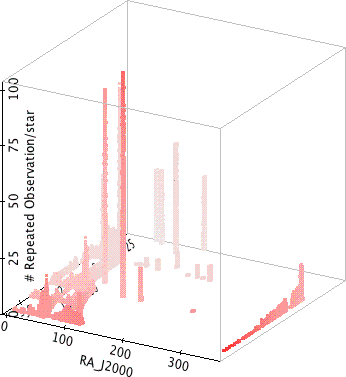 100
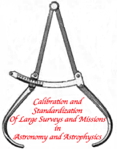 i-band Groups 
(# of Repeat Star Observations)
(√N) will improve
our results
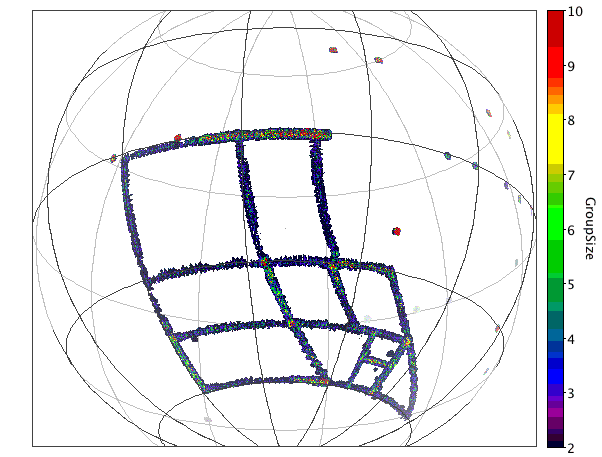 2-10
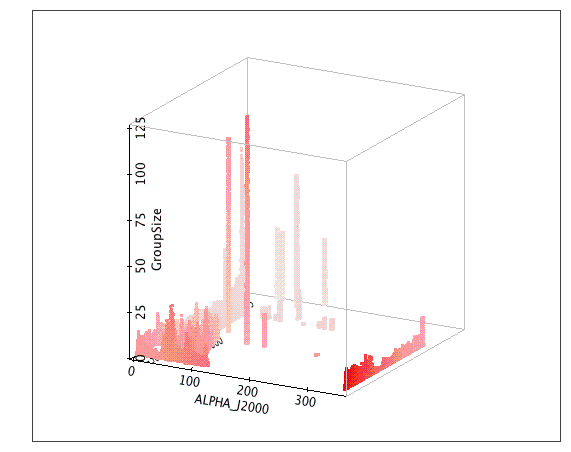 125
To do list
Apply overall global relative calibration,

Improve the Systematic: by using the # of 
repeated star observation (√N)

Plan for the future PreCam (1.5++)
Extra Slides
Extra “Shutter++” problem ~400 frames have “Dark”recoverable frames
Before
After
Extra “Shutter++” problem ~300 frames have “bright”recoverable frames
Before
After
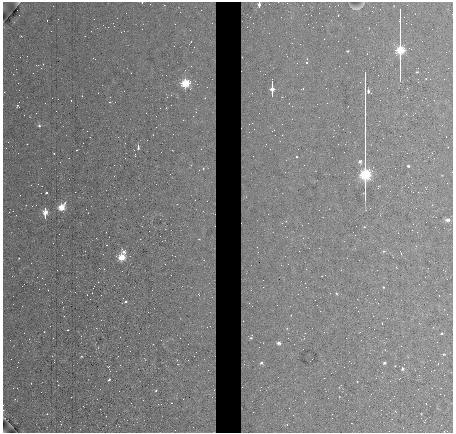 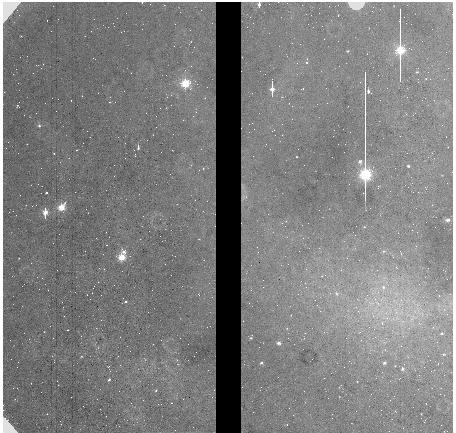